Factors that need to be considered before training: personal factors, environmental factors and structure and function of warm-up and cool down
The short-term effects of exercise on body systems
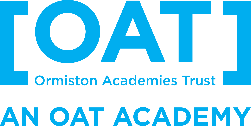 Curriculum Road Map
KEY STAGE 4 SPORT 
year 10/11
Students begin preparing for exam through lessons and revision.
Target setting
The long-term adaptations from exercise on the body systems
September 2023
Year 10-11
Take part and coach local primaries to practice coaching skills and development
Students create short and long term plan for coaching
Students choose sport they are wanting to coach.
Term 6
Practice planning, delivering and reviewing sessions and producing development plans.
May 2023
Term 5
Revision and preparation for mock assessment
The components of a coaching session: warm up, skills and drills, transitions conditioned, small-sided and competitive practices and cool down.
Development planning: development plan focused on identified areas for improvement and methods of improvement.
Term 4
Review coaching sessions
Coaching skills: adaptability, observational skills, effective communication, empowerment, knowledge of sporting activity and organisation.
Meeting the needs of the participants in coaching sessions:
The responsibilities of a coach: risk assessment and safeguarding
January 
2023
Term 3
Training programmes, Recovery methods.
Technical factors affecting performance in sport: technique, strategies/game plans and tactics
Feedback (Including KP and KR) and coaching (Including types of guidance and practice).
Motivation and anxiety (Somatic anxiety and cognitive anxiety).
Term 2
imagery/mental rehearsal, self-talk and goal setting.
Fitness tests
Physiological factors affecting performance in sport:
September 2022
Term 1
Appropriate training methods for components of health and fitness
Nutrition plans
Health tests/screening, calories, energy balance, food diary
Physiological factors affecting performance in sport:
Components of health and fitness
Lifestyle, body composition
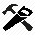